PSANÍ SOUHLÁSEK UVNITŘ A NA KONCI SLOV
Český jazyk 
2.třída
Zpracovala: Mgr. Dagmar Drahovzalová
Jak správně napsat slova zub, med a pohádka?
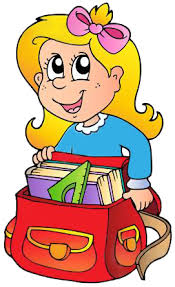 slyšíme p, píšeme b, řekneme si zuby

  
                 slyšíme t, píšeme d, řekneme si medový


                 slyšíme t, píšeme d, řekneme si (hodně) pohádek
zub
med
pohádka
Uvnitř nebo na konci některých slov slyšíme a vyslovujeme jiné souhlásky, než píšeme.
Pro správné napsání slova si pomůžeme jiným tvarem nebo slovem příbuzným.
Př.: dub – duby. dubový
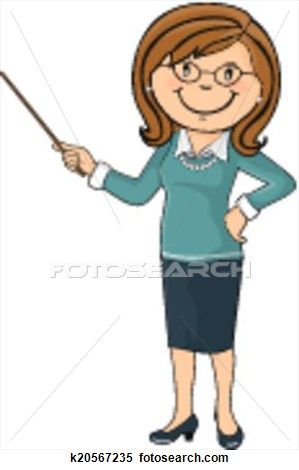 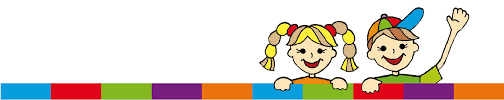 Při psaní slov vždy odůvodňujte pravopis a říkejte tuto větu:
„Ve slově zub napíšeme b, protože si řekneme zuby nebo zubatý…“

Děti raději říkají: „Hodně zubů“  …… než slovo příbuzné nebo jiný tvar slova. I tato varianta je možná. Pro mnohé snazší.
Nechť vám tato krátká prezentace pomůže se zvládnutím nového učiva.Pokud si nebudete vědět s něčím rady, volejte, pište, ptejte se…
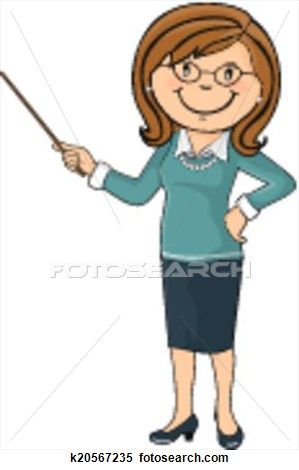 Přeji hodně štěstí!!!
Zdroje:
http://office.microsoft.com
Není-li uvedeno jinak, je materiál dílem autorky podle učebních osnov odpovídajících ŠVP vyučovaných podle učebnic:
Konůpková monika, marková hana, Český jazyk 2, učebnice pro 2. ročník základní školy , nová škola, s.r.o. 2014
Isbn 978-80-7289-614-1